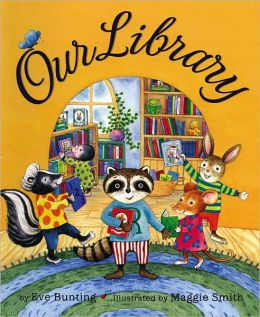 1st Grade Text Talk
Unit 1
I can use words I learn from a text.
[Speaker Notes: Goal- 
Students need to engage with the goal-  read it, repeat it, write it, etc.]
Tell your partner about a new word you learned last week.
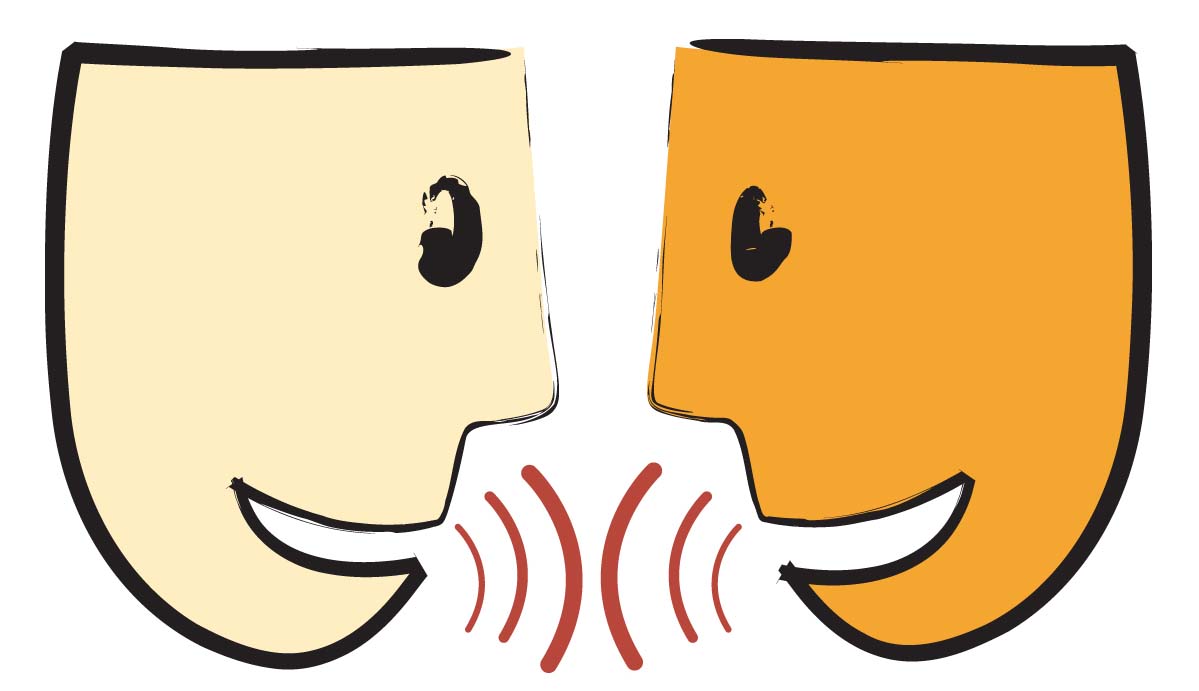 [Speaker Notes: Access Prior Knowledge- (APK)
Turn and Talk]
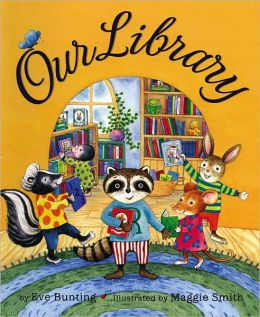 [Speaker Notes: New Information-
Read the book- provide a brief explanation of any words that may be new or unfamiliar to the students.]
ignorant
[Speaker Notes: Contextualize the word- Find it in the text
Say the word together]
ignorant
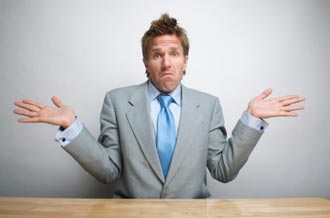 Not knowing
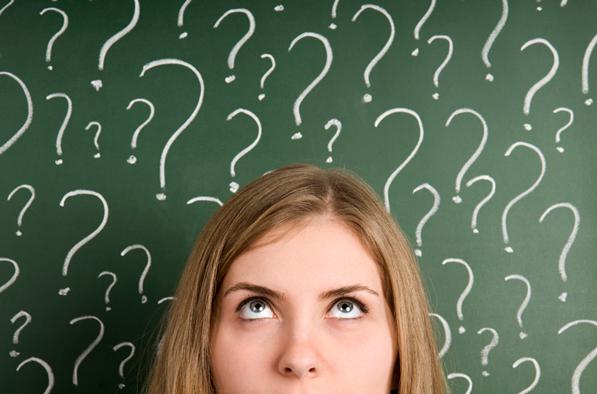 [Speaker Notes: Give student friendly definition
Use the word in other contexts]
Thumbs up if this is an example of ignorant.  Thumbs down if not.
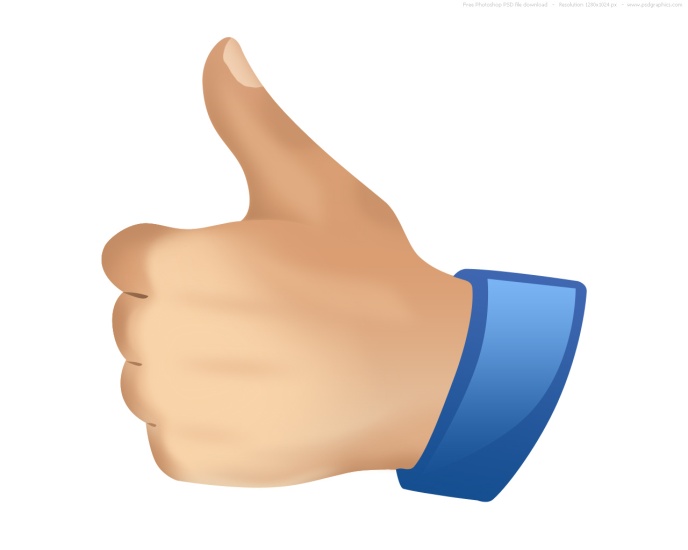 The girls knew everything about playing soccer so they were able to teach their friends how to play.
I want to bake a cake, but I don’t know anything about baking.
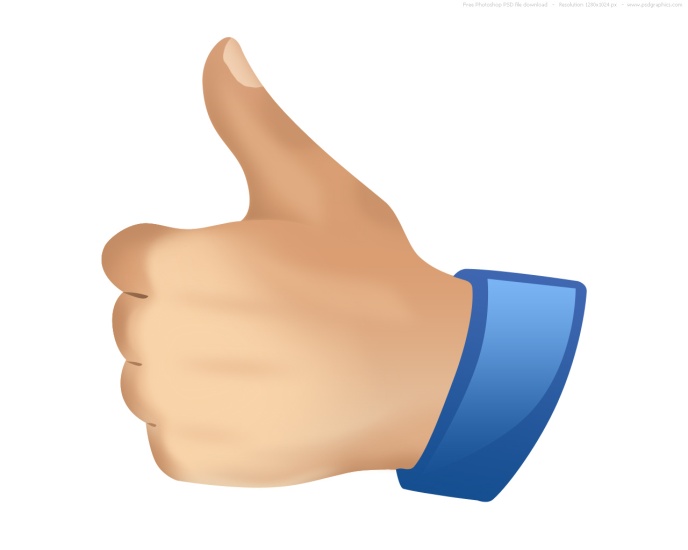 The children were eager to hear the new story, but none of them knew how to read.
[Speaker Notes: Engage the students with the word]
grumpy
[Speaker Notes: Contextualize the word- Find it in the text
Say the word together]
grumpy
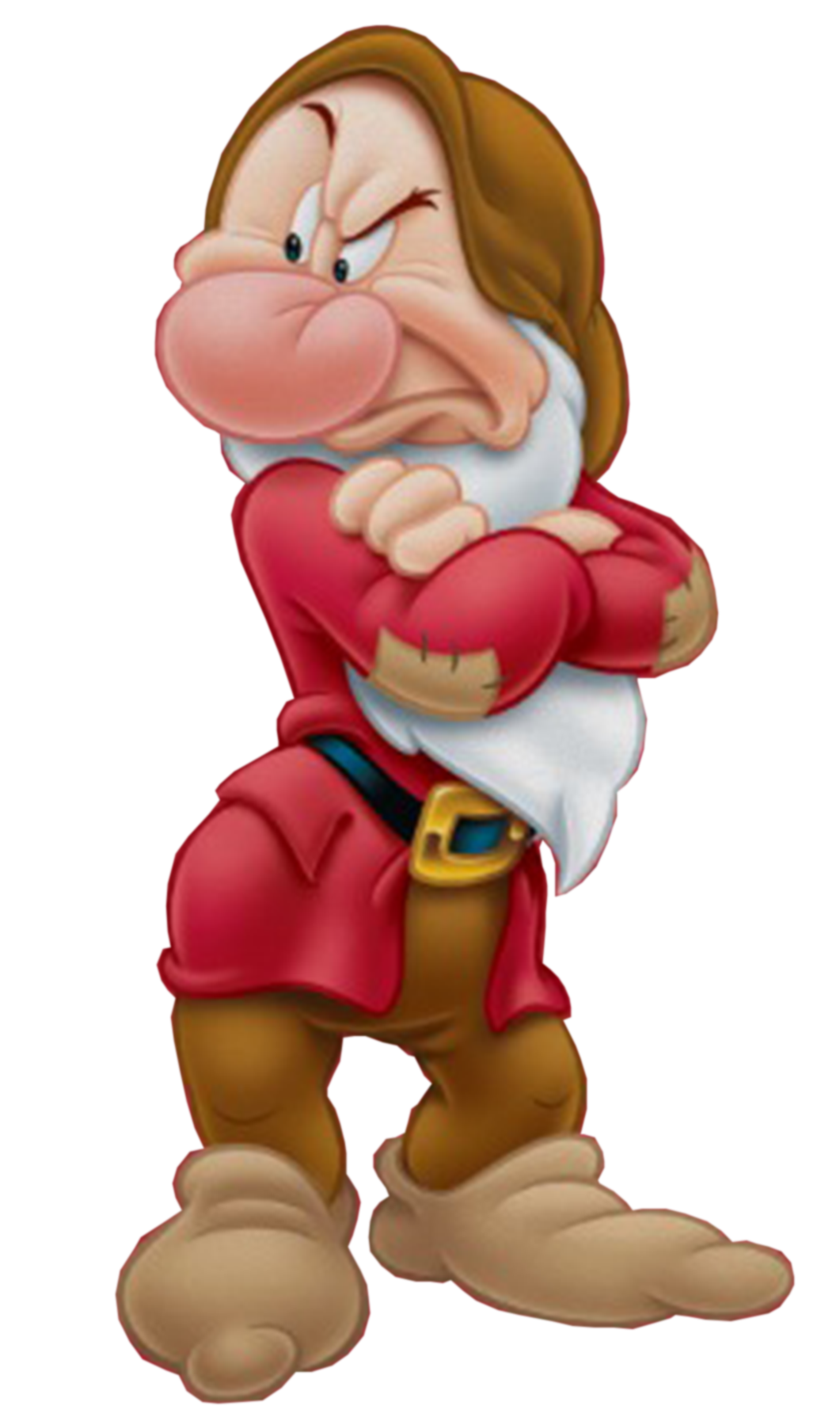 Unhappy or cranky
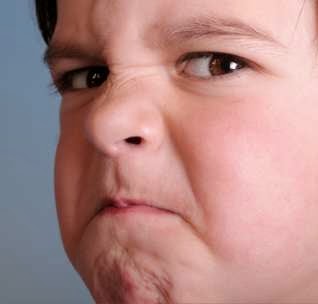 [Speaker Notes: Give student friendly definition
Use the word in other contexts]
Which pictures show grumpy faces?
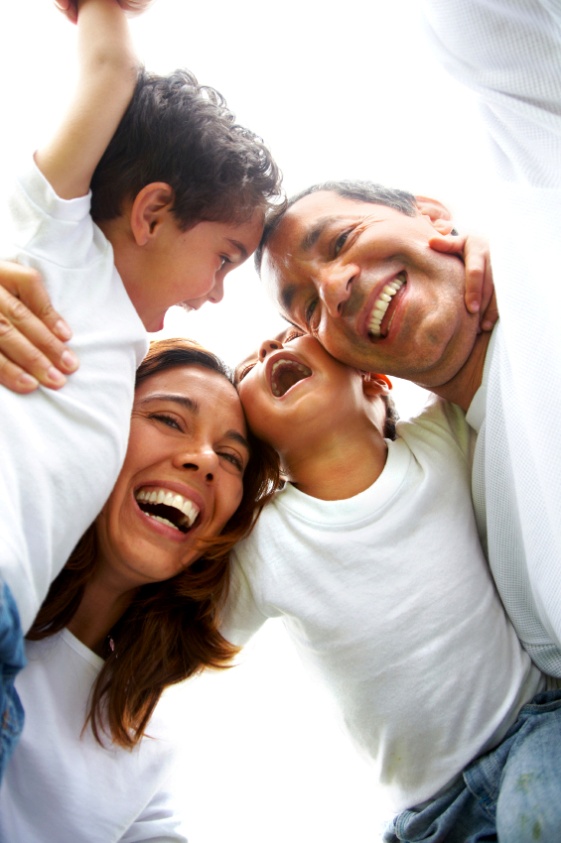 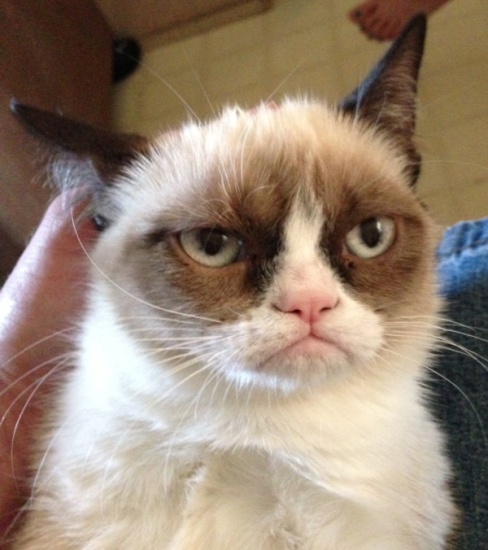 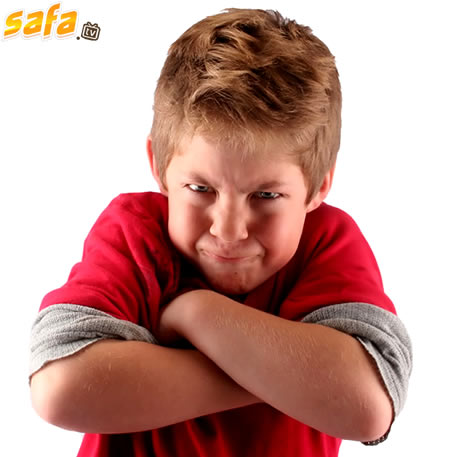 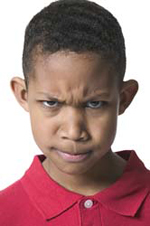 [Speaker Notes: Engage the students with the word]
determined
[Speaker Notes: Contextualize the word- Find it in the text
Say the word together]
determined
Deciding to do
something
no matter what
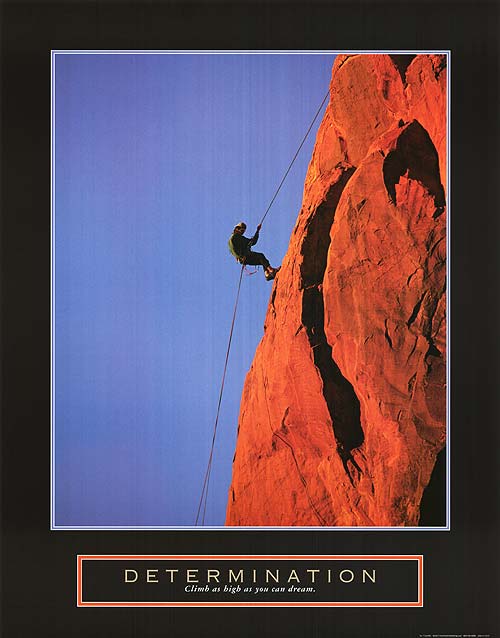 [Speaker Notes: Give student friendly definition
Use the word in other contexts]
What is something you have worked hard at and have been determined to do?
[Speaker Notes: Engage the students with the word]
Who can use all 3 words in a sentence?
ignorant
grumpy
determined
[Speaker Notes: Read all three words and see if you can use them in one sentence.]
Draw a picture to show you know what these words mean.
ignorant
grumpy
determined
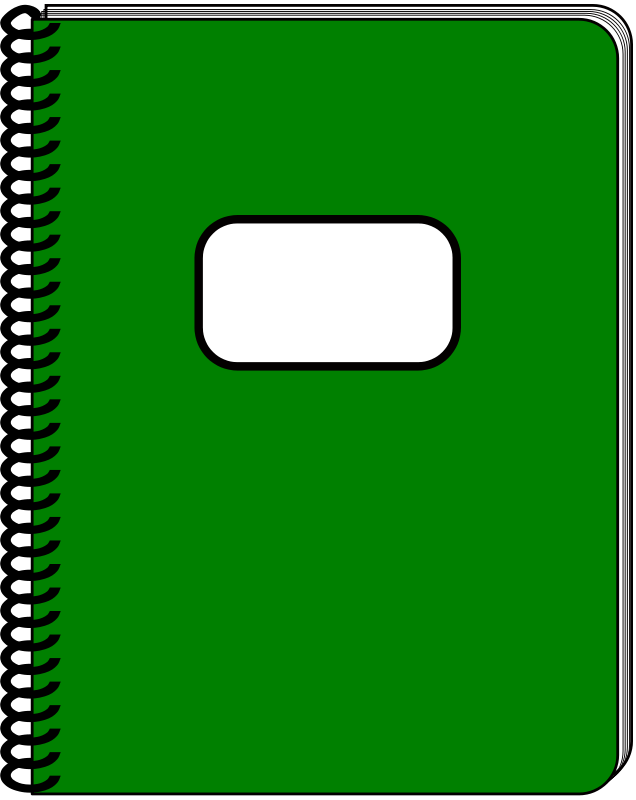 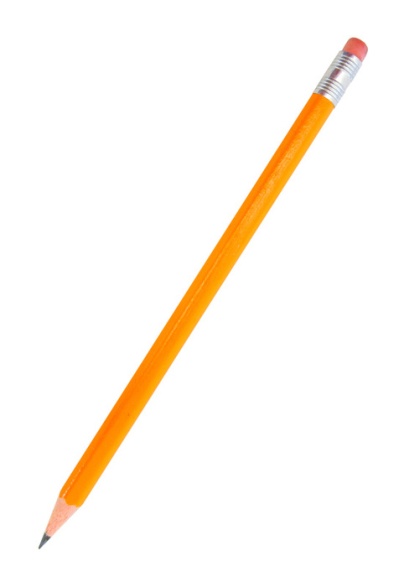 [Speaker Notes: Application-
Students need an opportunity to use the words they just learned from the text.]
I can use words I learn from a text.
[Speaker Notes: Goal- 
Revisit the Goal]